Sexually Transmitted disease
Abdullah Al-Atar
Alwaleed Al-Subaie
Hisham Ghabbani
Faisal S. Al-Ghamdi
Question 1
Most common STIs in KSA ?

HIV
Chlamydia
Gonorrhea
Syphilis
Question 2
A patient went 3 days ago to one of the gulf countries. He complains of urethral discharge. What do you expect : 
HIV
Chlamydia
Gonorrhea
Syphilis
Question 3
Patient comes to you complaining of urinary frequency. When you examined her you found Frothy yellowish vaginal discharge and strawberry cervix: 
What is the most likely diagnosis?
HIV
Trichomoniasis
Gonorrhea
Syphilis
Question 4
Which of the following is required to diagnose a patient with AIDS?

A CD4 count of less than 200 cells/mm3 
A CD4 count of less than 1000 cells/mm3 
A CD4 count of less than 2000 cells/mm3 
A CD4 count of less than 100 cells/mm3
Question 5
Which of the following is the drug of choice in the treatment of Trichomoniasis : 
Azithromycin 
 Doxycycline
Ceftriaxone
Metronidazole
Question 6
Which is the most common STD caused by bacteria?

Gonorrhea
Syphilis
Chlamydia
Genital warts
What is an STD?
An infection that can be transmitted through sexual contact with an infected individual. 
Sometimes called sexually transmitted infections (STIs).
There are more than 30 different sexually transmissible bacteria, viruses and parasites.

	World Health Organization (WHO)
Ways of Transmission
STDs can be transmitted many different ways, but most can be passed by:

Vaginal sex
Anal sex
Oral sex
Skin-to-skin contact
Infected Mother to child
Why is this important?
Often no signs or symptoms



People are unaware of infection, and don’t receive treatment.



Long-term damage



May have passed infection to others
20 million new infections every year in the United States.2
More than 1/2 of all people will have an STD at some point in their lifetime.3
Taking Sexual History
Reassurance. 
Play the helper rule, not the judge rule.
History must cover the 5Ps:
Past STIs .
Partners .
Practices .
Prevention of STIs and HIV.
Pregnancy history and plans .
Method of Taking History
Use open ended questions.
Relieve pressure of patients.
Avoid medical terminologies . 
Don’t make assumptions .
Specific sexual practices: ask about anal, oral, or vaginal sex.
Why Sexual History is Important?
Diagnosis & treatment 
Detection of asymptomatic disease
Prevent serious complication (i.e. infertility, PID…)
Promote behavior changes to prevent future infections
Most Common Sexual transmitted Infections:
Bacterial infections :
Chlamydia trachomatis (causes chlamydial infections)
Neisseria gonorrhoeae (causes gonorrhoea or gonococcal infection)
Treponema pallidum (causes syphilis)
Haemophilus ducreyi (causes chancroid)
Klebsiella granulomatis (causes granuloma inguinale or donovanosis).
Most Common Sexual Infections
Viral infections:
Human papillomavirus (causes genital warts and certain subtypes lead to cervical cancer in women).
Herpes simplex virus type 1 and type 2 (causes genital herpes)
Human Immunodeficiency Virus (causes HIV infection)
Hepatitis B virus (causes hepatitis and chronic cases may lead to cancer of the liver)

Parasitic infections:
Trichomonas vaginalis (causes trichomoniasis)
Bacterial STDs
Chlamydial Infection
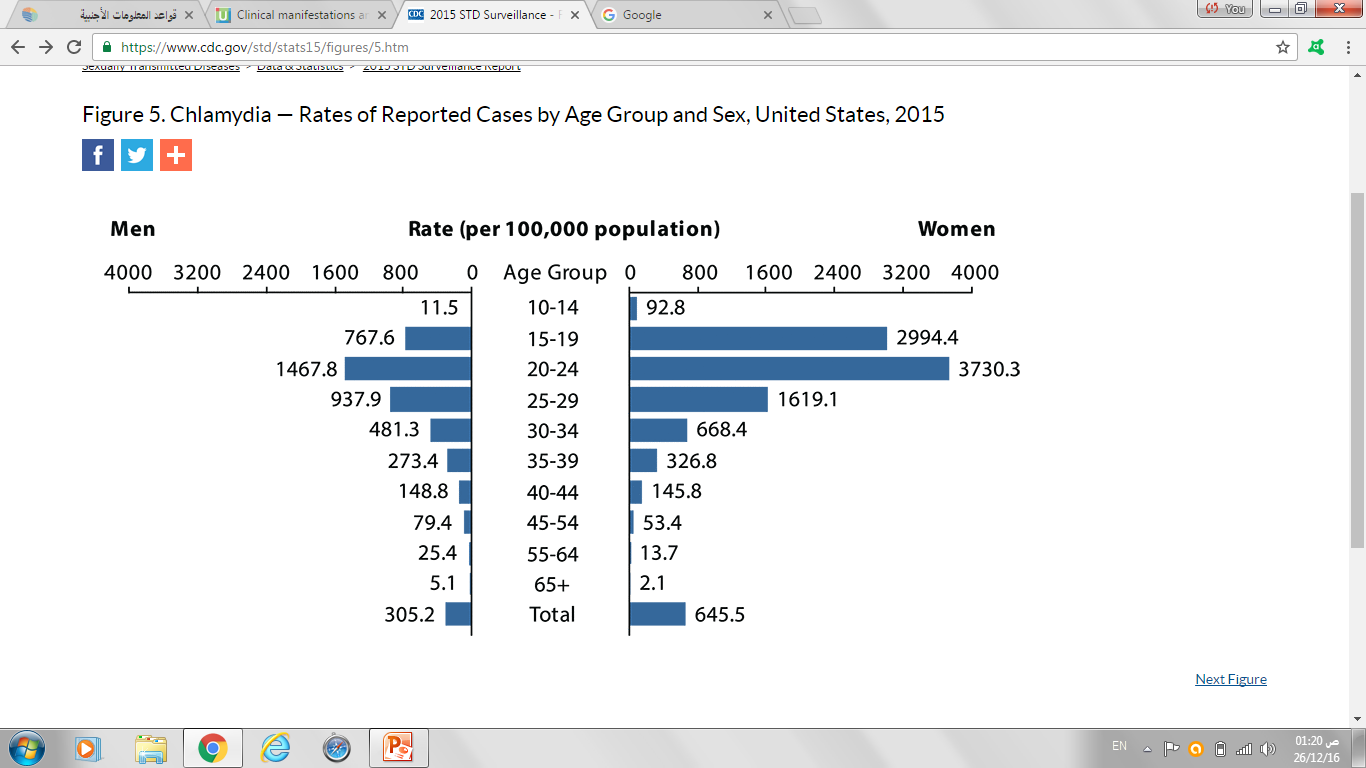 Chlamydia Trachomatis
It is the most common bacterial STI in the world.
It is the most common STI in KSA
More in female 
Large majority are asymptomatic 
Etiology:
It is caused by the bacterium Chlamydia trachomatis.
It has an incubation period of 1–3 weeks.
Mode of transmission:
Sexual contact
Clinical Presentation of Chlamydial Infection
Diagnosis
Diagnosis: Using the following methods after a urine sample (specimen of choice) or swab is obtained:
Nucleic acid amplification test (NAAT) .
Antigen detection
Enzyme immunoassays (EIAs) .
Treatment
Tetracyclines or Macrolides antibiotics such as Azithromycin or Doxycycline

In pregnancy, Erythromycin is the drug of choice.
Complications
Women
Pelvic inflammatory disease (PID)
Cervicitis
Salpingitis (causing ectopic pregnancy)

Men
Urethritis
Epididymitis
Reactive arthritis
Bacterial STDs
Gonorrhea
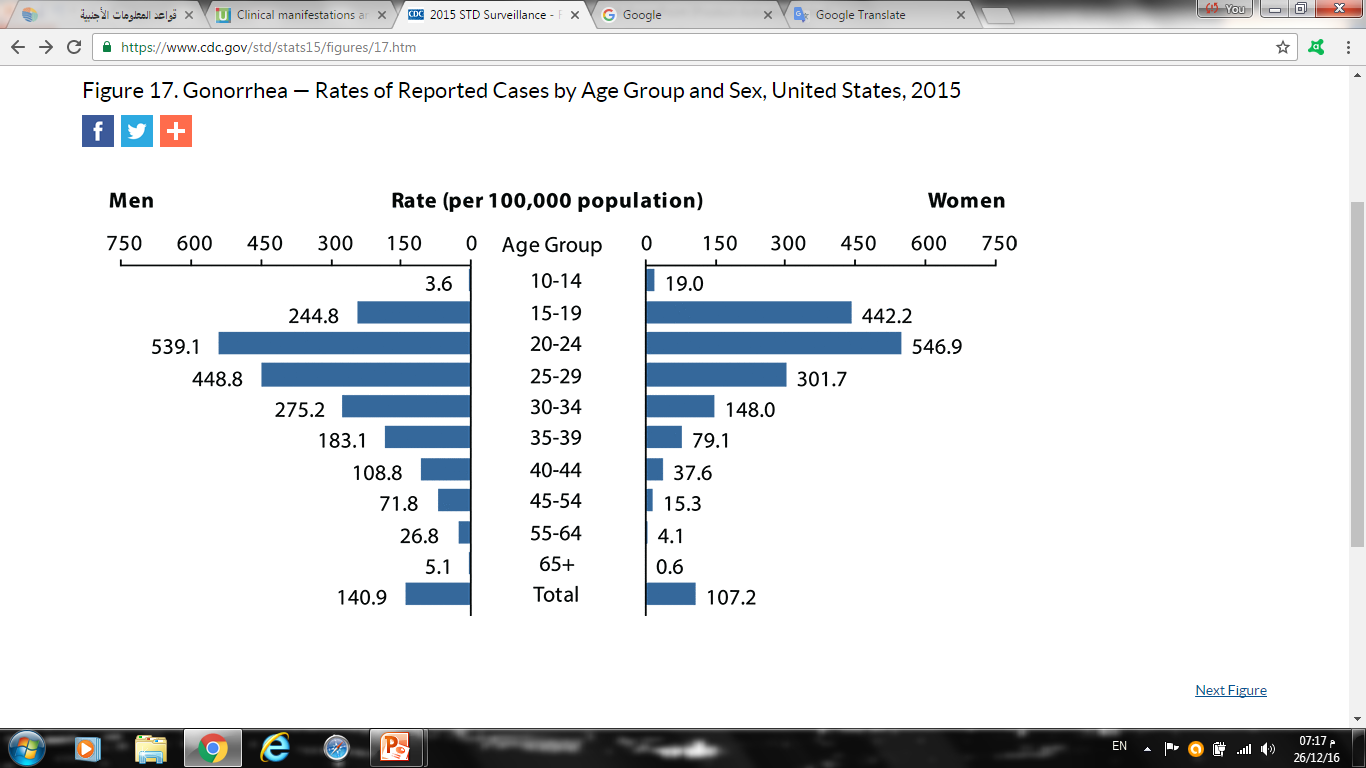 Gonorrhea
Etiology: 
Neisseria gonorrhea (Gram -ve intracellular diplococcus). 
Incubation period is 2-14 days.
Modes of transmission:
Sexual contact (most symptoms present between 2-5 days) 
Mother to child transmission
Gonorrhea Presentation
[Speaker Notes: MSM = men who have sex with men]
Diagnosis of Gonorrhea
Gram-negative intracellular diplococcic may be seen on microscopy of smears from infected sites (see the Figure). 

The diagnosis must be confirmed by culture or nucleic acid amplification test (NAAT)
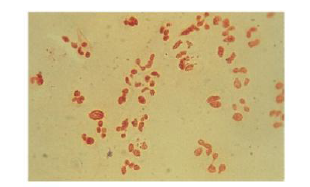 Figure This is gram stain urethral smear for men with gonococcal urethritis.
[Speaker Notes: disseminated GC = Gonococcal infection , The diagnosis must be confirmed by culture or nucleic acid amplification test (NAAT) such as polymerase chain reaction (PCR).]
Treatment of Gonorrhea : 


Ceftriaxone (IM) Cefixime (oral)
Azithromycin or Doxycycline to cover Chlamydia.
Complications of Gonorrhea
Women
Bartholin’s abscess
Pelvic inflammatory disease
Infertility
Men 
Epididymitis
Prostatitis
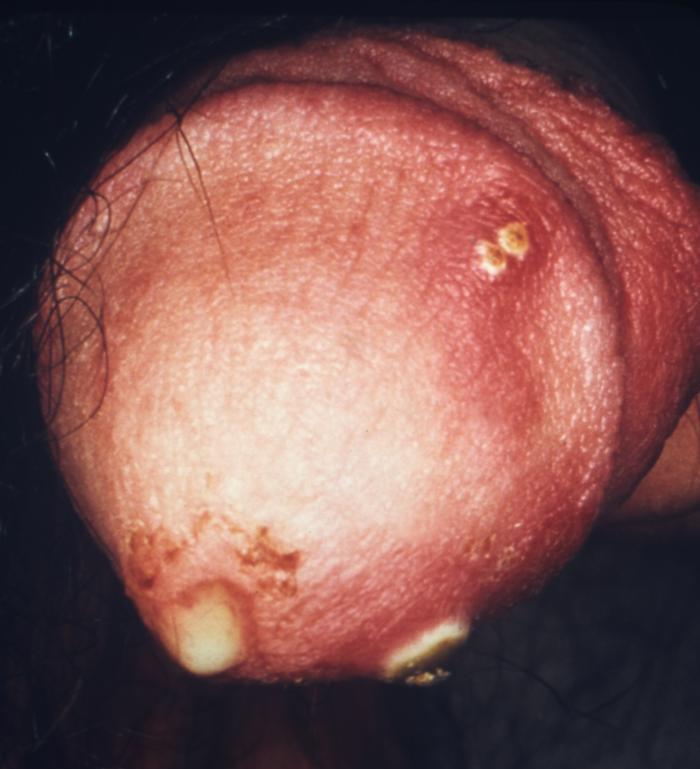 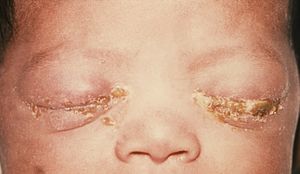 purulent penile discharge due to gonorrhea with an overlying penile pyodermal lesion.
Gonococcal ophthalmia neonatorum
Name of This Lesion?
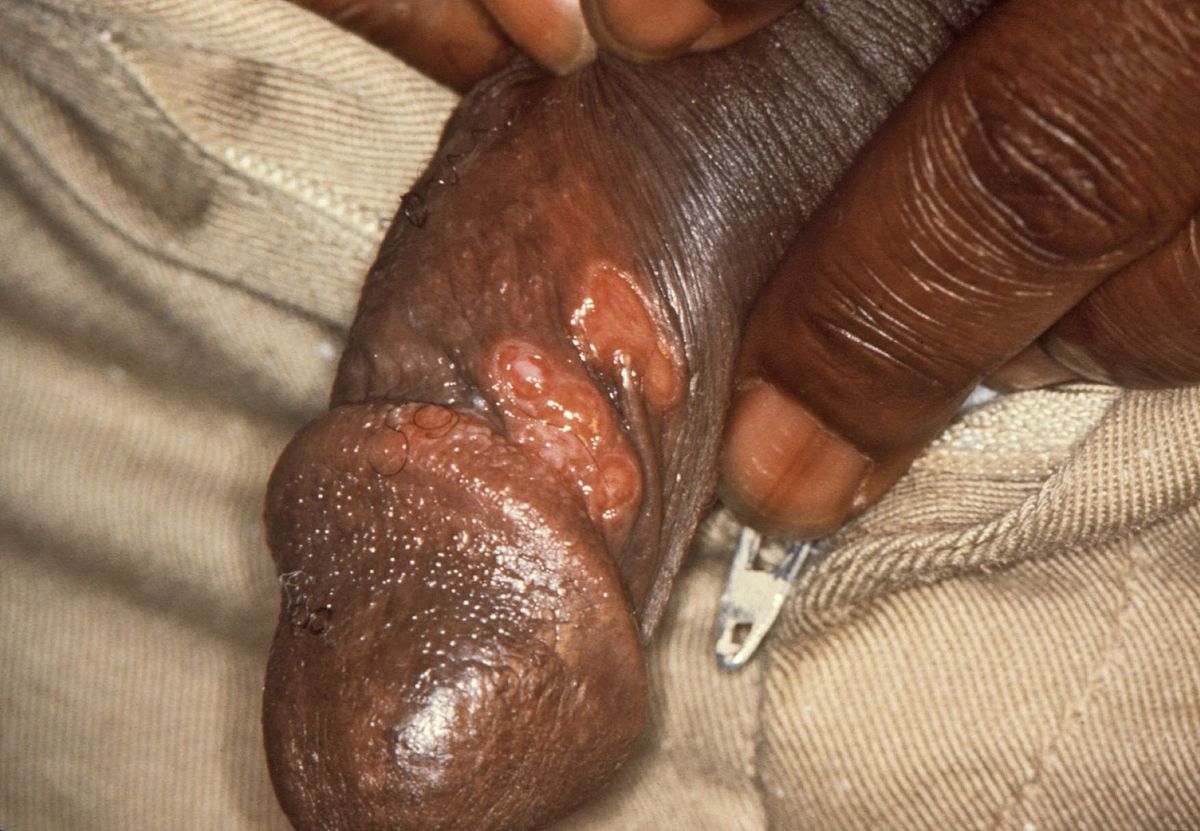 Bacterial STDs
Syphilis
Syphilis
Etiology: 
spirochete Treponema pallidum
Disease progresses in stages,(Primary , Secondary , latent , Tertiary).

Modes of Transmission :
Sexual and vertical
Most contagious to sex partners during the primary and secondary stages
Primary Syphilis
The first stage present with chancre (a firm, painless, non-itchy skin ulceration) form at the site of infection about 2-3 weeks after you are first infected.
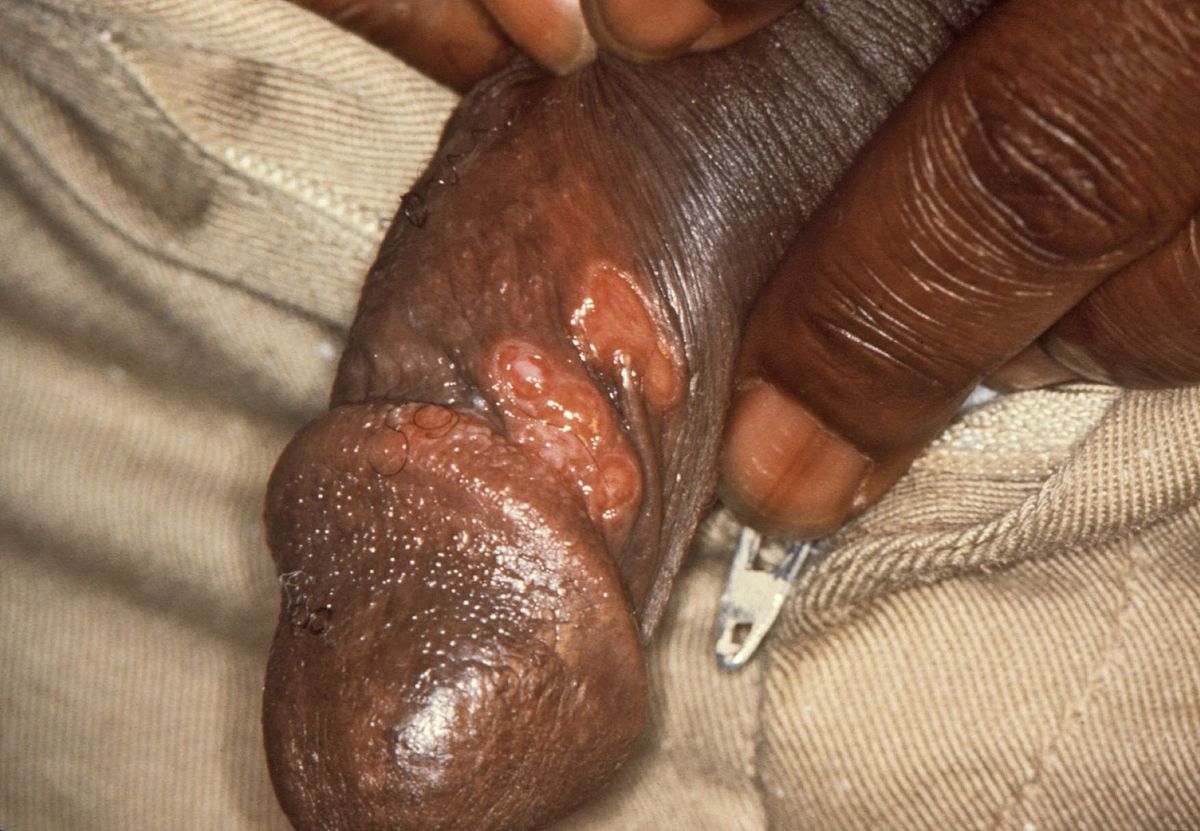 Secondary Syphilis
Within weeks to a few months after the chancre develops, approximately 25 percent of individuals with untreated infection develop a systemic illness that represents secondary syphilis
These symptoms (diffuse rash which frequently involves the palms of the hands and soles of the feet).  “ if you see this type of rash think of two diffrentials!!”
● Constitutional symptoms — Patients with secondary syphilis may develop systemic symptoms including fever, headache, malaise, anorexia, sore throat, myalgias, and weight loss. 
● Adenopathy — Most patients with secondary syphilis have lymph node enlargement with palpable nodes present in the posterior cervical, axillary, inguinal, and femoral region
Secondary syphilis
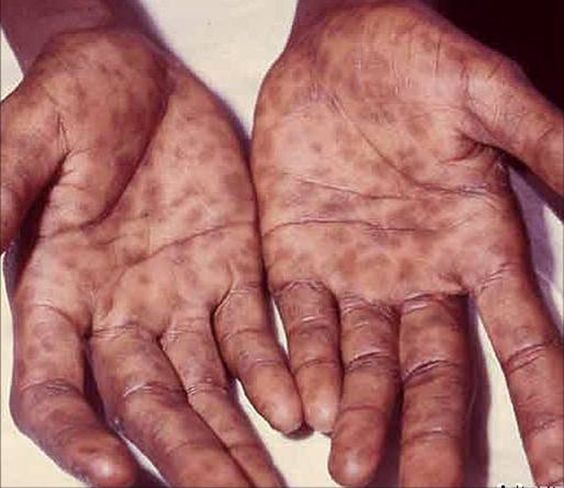 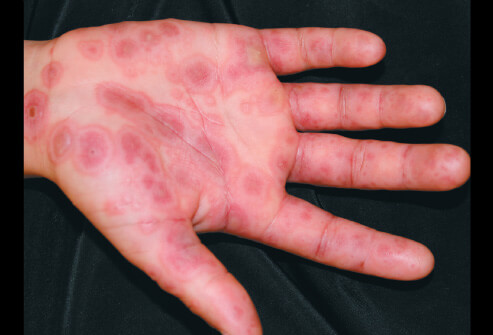 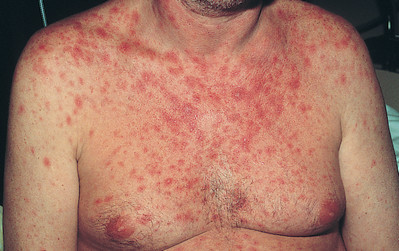 Erythema Multiforms
Diagnostic test
Serologic tests — Serologic tests provide a presumptive diagnosis of syphilis. There are two types of serologic tests for syphilis: nontreponemal tests and treponemal-specific tests. The use of only one test is insufficient for diagnosis since serologic testing (especially nontreponemal tests) can be associated with false positive results.
Nontreponemal tests :these screening tests are nonspecific, and therefore not definitive, they have traditionally been used for initial syphilis screening due to their relatively low cost, ease of performance, and ability to be quantified for the purpose of following response to therapy
Treponemal tests:more complex and expensive to perform than nontreponemal tests. Thus, they have traditionally been used as confirmatory tests for syphilis when the nontreponemal tests are reactive
Diagnosis of Syphilis:
The diagnosis of syphilis is most commonly made by serologic testing
a- Dark field microscopy of smear
from primary or secondary lesions. May be negative.
b- Serologic tests: (commonly used) VDRL and TPHA
Treatment of syphilis
Antibiotics: effective early 
Penicilen is treatment of choice
Benzathine penicillin (2.4 million unit 1 dose, IM), if allergic: doxycycline (2 weeks)
Viral STDs
Genital Herpes
Genital Herpes
Etiology
Genital Herpes caused by Herpes Simplex Virus type 2 (HSV-2)
Oral Herpes caused by HSV-1
HSV-1 can cause genital lesions
Mode of transmission
Contact with person who is  infected (either sexual contact of regular physical contact)
Vertical transmission (very rare)
Through the birth canal
Signs and symptoms of Genital Herpes
It is a lifelong infection with exacerbations and remissions
Primary Herpes Infection:
Painful shallow ulcers (Around the mouth or on genitalia)
Dysuria, fever, tender local inguinal lymphadenopathy, and headache
In Immunocompromised patients, symptoms are more severe with increased instances of shedding .
Diagnosis and Complications of Genital Herpes
Diagnosis:
Clinical presentation and history
Viral culture
PCR ( most sensitive and specific) 

Complications:
Rectal infection may lead to proctitis (specially in men to men)
Aseptic meningitis
Involvement of sacral autonomic plexus leading to urine retention
Transmission of Genital Herpes from mother to baby
If a woman with genital herpes has virus present in the birth canal during delivery, herpes simplex virus (HSV) can be spread to an infant, causing neonatal herpes, a serious and sometimes fatal condition. 

Neonatal herpes can cause an overwhelming infection resulting in lasting damage to the central nervous system, mental retardation, or death. Medication, if given early, may help prevent the infection .
Delivery in a mother with genital herpes
If you have an active outbreak at the time of delivery, the safest course is a Cesarean section to prevent the baby from coming into contact with virus in the birth canal. If you do not have an active outbreak, you can have a vaginal delivery.
Treatment and management of Genital Herpes
Primary
Acyclovir for 5 days when new lesions are still forming
Recurrence
Caring for patients mental health
Long term suppressive therapy (Acyclovir 6-12 months) therapy should be discontinued after 12 months
Consultation
Sexual intercourse must be avoided during times of exacerbations

Condoms may not be effective (Lesions may be present outside the covered area)

Partners must be tested

Mothers who are expecting are encouraged to give birth via Caesarean section
Genital Herpes
Oral Herpes
Parasitic STDs
Trichomoniasis
Trichomoniasis
Etiology:
Trichomonas Vaginalis (Flagellated protozoa).
Mode of transmission:
Sexual contact.
Perinatally, from mother to child.
Signs and symptoms
Men:
Usually present asymptomatic (three-quarters of cases)
clear or mucopurulent urethral discharge.
urinary frequency, dysuria
Women:
The major complaint are vaginal discharge 
Local irritation.
Examination often reveals green-yellow, frothy, malodorous discharge
The cervix may have multiple small hemorrhagic areas which lead to the description ‘strawberry cervix’.
Strawberry cervix
Diagnosis and Treatment
Diagnosis:
Dark-ground microscopy:
Positive in 40-80% of women.
Positive in 30% of men.
Culture techniques are good and confirm the diagnosis.
Elevated vaginal pH (>4.5)
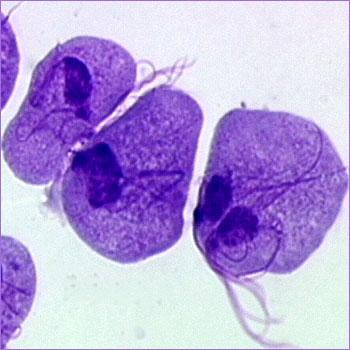 Treatment
Metronidazole is the treatment of choice.

(Both symptomatic and asymptomatic) + partner
screened for other STDs
Complications
Genital inflammation, UTI 
During pregnancy
Preterm delivery
Low birth weight
Viral STDs
HIV
HIV
Etiology:
Retrovirus, either HIV-1 or HIV-2 
HIV-2 is almost entirely confined to West Africa
Modes of Transmission:
Sexual intercourse (Vaginal or Anal)
Mother-to-child (transplacental, perinatal, breastfeeding).
Contaminated blood, blood products and organ transplantation
Contaminated needles
[Speaker Notes: Worldwide, the predominant virus is HIV-1, So when we generally say HIV, we are referring to HIV-1. The relatively uncommon HIV-2 type is concentrated in West Africa and is rarely found elsewhere

There are two types of HIV: HIV-1 and HIV-2. Both types are transmitted by sexual contact, through blood, and from mother to child, and they appear to cause clinically indistinguishable AIDS. However, it seems that HIV-2 is less easily transmitted, and the period between initial infection and illness is longer in the case of HIV-2. less pathogenic

HIV-1 and HIV-2 have many similarities including their intracellular replication pathways, transmission modes and clinical effects leading to acquired immune deficiency syndrome (AIDS). However, HIV-2 is less likely to progress into AIDS because of its lower transmissibility. Thus, individuals infected by HIV-2 mostly remain non-progressors for a long period of time, while patients infected by HIV-1 progress faster and contract AIDS.]
Risk factors and stages of HIV infection
Risk factors:
STIs (due to open sores)
Unprotected sexual intercourse
Multiple sexual partners
Uncircumcised males
[Speaker Notes: Stages of HIV infection
Acute HIV infection 
Chronic HIV infection
AIDS]
Diagnosis of HIV
When to use ELISA
This test is the initial test to detect infection with HIV (Antibodies)
2 weeks after infection 
If antibodies to HIV are present (positive), if not (negative) the test is usually repeated to confirm the diagnosis.
When to use Western blot
It is done to confirm the results of two positive ELISA tests.
When to use PCR
This test may be done in the days or weeks after exposure to the virus, before development of the antibodies.

This test is done to confirm the presence of virus RNA and viral Load.
Treatment of HIV
Antiviral Therapy
Triple therapy HAART: 
Reverse transcriptase inhibitors
Zidovudine, Nevirapine
Protease inhibitor
Saquinavir, Indiniavir
Opportunistic infection prophylaxis
TB
PCP
Toxoplasmosis
Treatments to prevent mother-to-baby transmission :
UK guidelines recommend that you start taking AZT (zidovudine) in the final three months (third trimester) of your pregnancy.

 You will also need to take an intravenous injection of AZT during delivery and have a caesarean .
Prevention Of STDs
Sexual Behavior
Vaccination
Screening
hepatitis B, and HPV
Abstinence.
Mutual monogamy.
Consistent use of latex condom.
[Speaker Notes: Sexual behavior : 
Abstinence.
Mutual monogamy.
Consistent use of latex condom.
Using condoms are highly effective in reducing STIs transmission, but they do not guarantee 100% prevention. (e.g. Herpes, HPV)
Reduce number of sex partners.

Vaccination:
Vaccines are a recommended way to prevent hepatitis B, and HPV
 
Screening :
First identify population at risk : Young age (15-35)
Recent travel history
Sexual practices:
New partner
Multiple partners
Partner with multiple partners
Symptoms need to check :
Sores or bumps anywhere on the body
Recurrent genital sores
Generalized skin rash
Pain during intercourse
Scrotal pain, redness and swelling
Pelvic pain]
Questions
Question 1
Most common STIs in KSA ?

HIV
Chlamydia
Gonorrhea
Syphilis
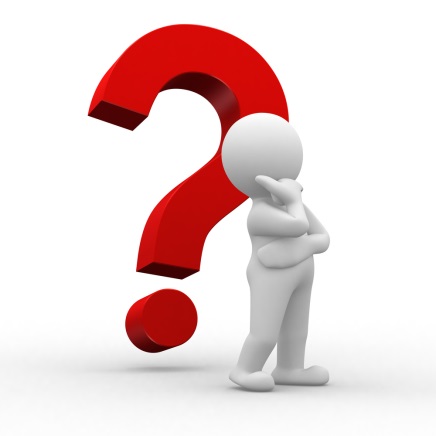 Question 2
A patient went 3 days ago to one of the gulf countries. He complains of urethral discharge. What do you expect: 
HIV
Chlamydia
Gonorrhea
Syphilis
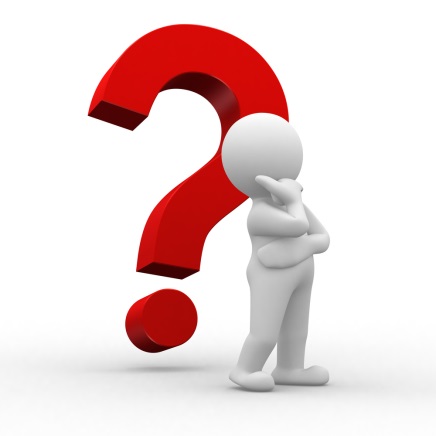 Question 3
Patient comes to you complaining of urinary frequency. When you examined her, you found Frothy yellowish vaginal discharge and strawberry cervix: 
What is the most likely diagnosis?
HIV
Trichomoniasis
Gonorrhea
Syphilis
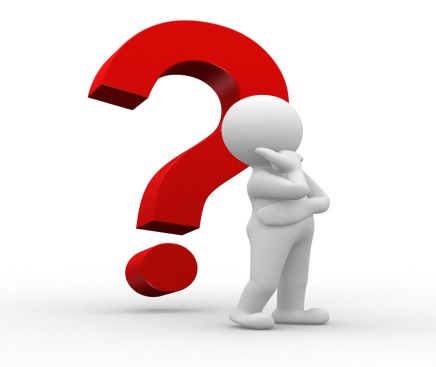 Question 4
Which of the following is required to diagnose a patient with AIDS?

A CD4 count of less than 200 cells/mm3 
A CD4 count of less than 1000 cells/mm3 
A CD4 count of less than 2000 cells/mm3 
A CD4 count of less than 100 cells/mm3
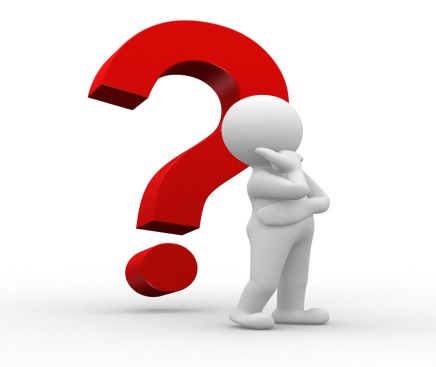 Question 5
Which of the following is the drug of choice in the treatment of Trichomoniasis : 
Azithromycin 
 Doxycycline
Ceftriaxone
Metronidazole
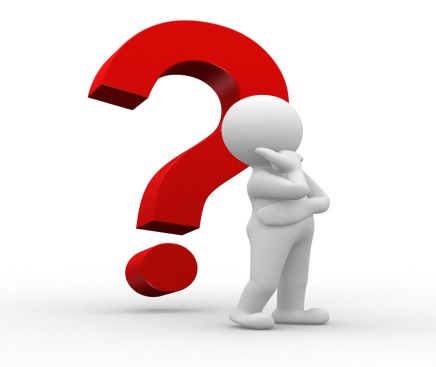 Question 6
Which is the most common STD caused by bacteria?
Gonorrhea
Syphilis
Chlamydia
Genital warts
References
Chlamydia trachomatis UK Testing Guidelines    
British Association of Sexual Health and HIV (BASHH)  
Kumar and Clark's Clinical Medicine (9th Ed)
CDC website
AVERT.org
World Health Organization 
AVERT. STD Pictures. from AVERT: http://www.avert.org/std-pictures.htm 
American Academy of Family Physicians
http://www.webmd.com/hiv-aids/human-immunodeficiency-virus-hiv-test
http://www.aidsmap.com/Mother-to-baby-transmission/page/1044918/
Thank you
Any questions ?
Abdullah Al-Atar
Alwaleed Al-Subaie
Hisham Ghabbani
Faisal S. Al-Ghamdi